Русский язык
7
класс
Тема: Повторение неопределённых, отрицательных, указательных местоимений
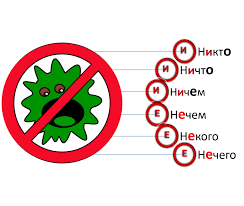 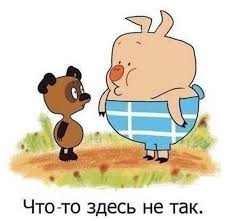 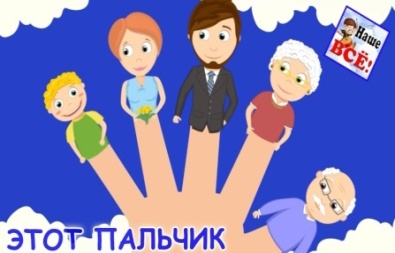 Местоимение
Самостоятельная часть речи
Указывает на предмет, признаки и количества, но не называет их
Отвечает на вопросы
кто? что? какой? чей? как? где? когда?
я, он, этот, наш, ваш, так, там, тогда.
Запомните!
Местоимения употребляются вместо имён существительных, прилагательных, числительных или наречий. Большинство местоимений в русском языке изменяется по падежам, многие местоимения изменяются по родам и числам.
Разряды местоимений
1) личные: я, ты, он, она, мы, вы, они;
По своему значению и грамматическим признакам местоимения делятся на
2) вопросительные: кто? что? какой? каков? чей? который? сколько?;
3) относительные: кто, что, какой, каков, чей, который, сколько;
Разряды местоимений
4) неопределённые: некто, нечто, некоторый, несколько, кое-кто, кое-что, кто-либо, что-либо, какой-то, какой-либо, кое-какой, чей-то, чей-нибудь;
По своему значению и грамматическим признакам местоимения делятся на
5) отрицательные: никто, ничто, некого, нечего, никакой,ничей, нисколько;
6) притяжательные: мой, твой, наш, ваш, свой, его, её, их;
Разряды местоимений
7) возвратное: себя;
По своему значению и грамматическим признакам местоимения делятся на
8) указательные: этот, тот, такой,таков, тот-то, такой-то,столько, столько-то;
9) определительные: сам, самый, каждый, любой, всякий, целый,иной, весь, другой
Неопределённые местоимения
Один из разрядов местоимений
Указывают на неопределённые, неизвестные предметы, признаки, количество.
Отвечает на вопросы
кто? что? какой? чей? как? где? когда?
некто, нечто, некий, какой-то, чей-нибудь, где-то,
         сколько-либо, когда-либо, кое-куда, откуда-то;
Внимание! Запомните!
кто → некто, кое-кто, кто-то, кто-нибудь, кто-либо,    
 кто-то; сколько → несколько, сколько-то, сколько- 
 нибудь; где → кое-где, где-то, где-либо, где-нибудь.
Внимание! Запомните!
И.п. не`кто.
                     И.п. не`что.
                     В.п. не`что.
Внимание! Запомните!
не у кого, не с кем, кое о чём, кое у кого.
Внимание! Запомните!
некоторый, некий, какой-то, кое-какой и др.
Внимание! Запомните!
несколько, сколько-то, сколько-нибудь.
Внимание! Запомните!
кое-что, кое-кого, кое-какой, кое-какого, кто-то, что-то, кто-либо, кому-либо, какой-нибудь, какому-нибудь; кое с кем, кое у кого, кое с каким.
Отрицательные местоимения
Один из разрядов местоимений
Указывают на отсутствие предмета, его признака
и количества.
Отвечает на вопросы
кто? что? какой? чей? как? где? когда? куда? откуда?
никто, ничто, никакой, ничей, никак, нигде,
                нисколько, никогда, никуда, ниоткуда;
Внимание! Запомните!
нЕкого - никогО, нЕкому - никомУ, нЕчем - ничЕм.
Внимание! Запомните!
Р.п. нЕкого;    нЕчего.
Д.п. нЕкoму;   нЕчему.   
В.п. нЕкого;    -
Т.п. нЕкем;      нЕчем.
П.п. нЕ о ком; нЕ о чём.
Внимание! Запомните!
никакой дом, никакая ягода, никакое предложение, никакие признаки;
ничей ответ, ничья просьба, ничьё слово, ничьи признания.
Внимание! Запомните!
нЕкем - не с кем, никогО - ни у кого, 
        ничьИх - ни при чьих, никакОй -ни о какой.
Синтаксические особенности отрицательных  местоимений
Никто не решил задачу (подлежащее). 
Этот дом ничей (часть составного именного сказуемого). 
Никакое лекарство ему не помогало (определение). Нам было нечего обсудить (дополнение). Ему было негде присесть (обстоятельство).
Указательные местоимения
Один из разрядов местоимений
Указывают на лицо, предмет, его признак и количество
Отвечают на вопросы
какой?  каков? сколько?
тот, этот,  такой, таков, столько
Внимание! Запомните!
В тот город мы уже не вернёмся.
                Такой беспорядок царит в комнате!
                        Столько солнца вокруг!
Внимание! Запомните!
экий, этакий, сей, оный;
Внимание! Запомните!
такой дом; такая улица; такое озеро; такие цветы.
Внимание! Запомните!
А за Уралом — Зауралье,         Я счастлив тем, что я оттуда,
А там своя, иная даль.            Из той зимы, из той избы. 
                                                                          (А. Т. Твардовский)
Внимание! Запомните!
Вот эта улица. Вот этот дом.
            Вот это место. Вот эти люди.
Не ошибается тот, кто ничего не делает.
Внимание! Запомните!
Он такой же, как и все.
Синтаксические особенности указательных  местоимений
Он много думал о том, что произошло.
        Я буду писать и про то, и про это.
Задание для самостоятельного выполнения
Упражнение
298
§ 7, 8, 9. 
Упражнение 83, 99, 104.
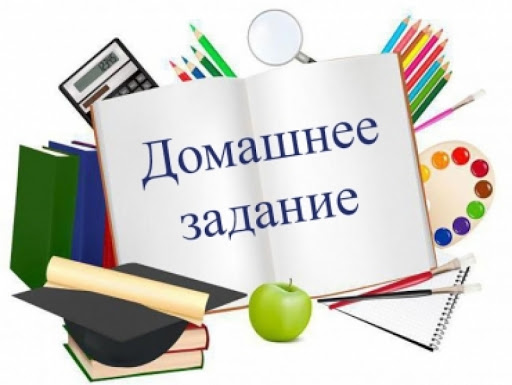